Melhoria do Fornecimento de Água da Província de Luanda
Principais Indicadores de Desempenho Operacional e Desafios Futuros (2018-2022)

8.º Conselho Consultivo MINEA
Saurimo, 11 e 12 de Agosto de 2018
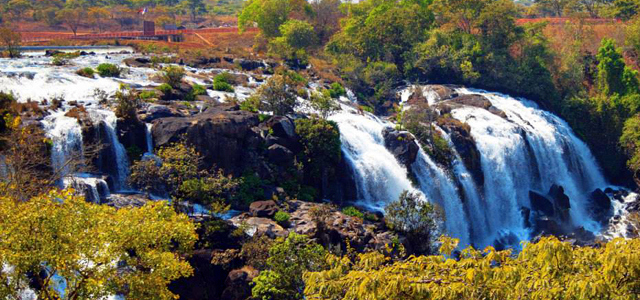 Quedas do Rio de Chiumbue
7 Maravilhas de Angola
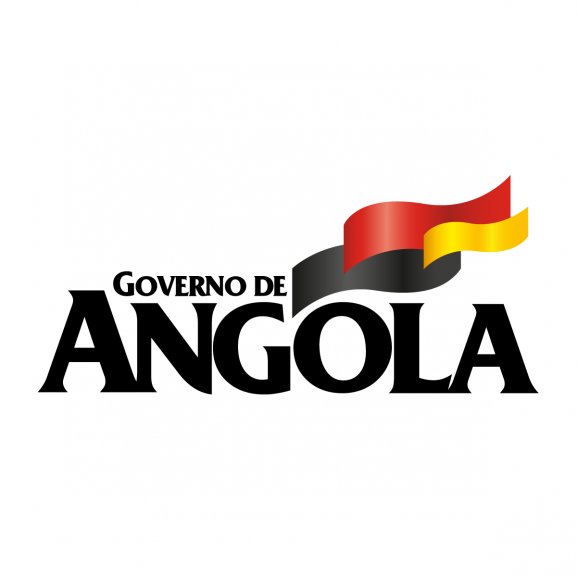 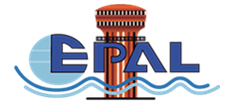 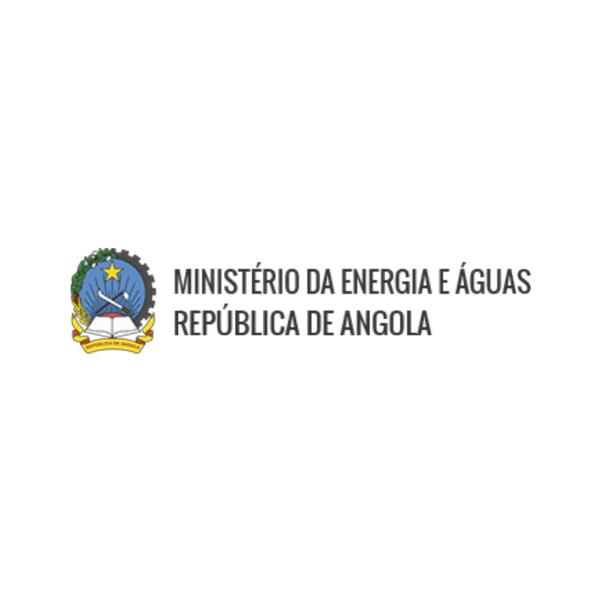 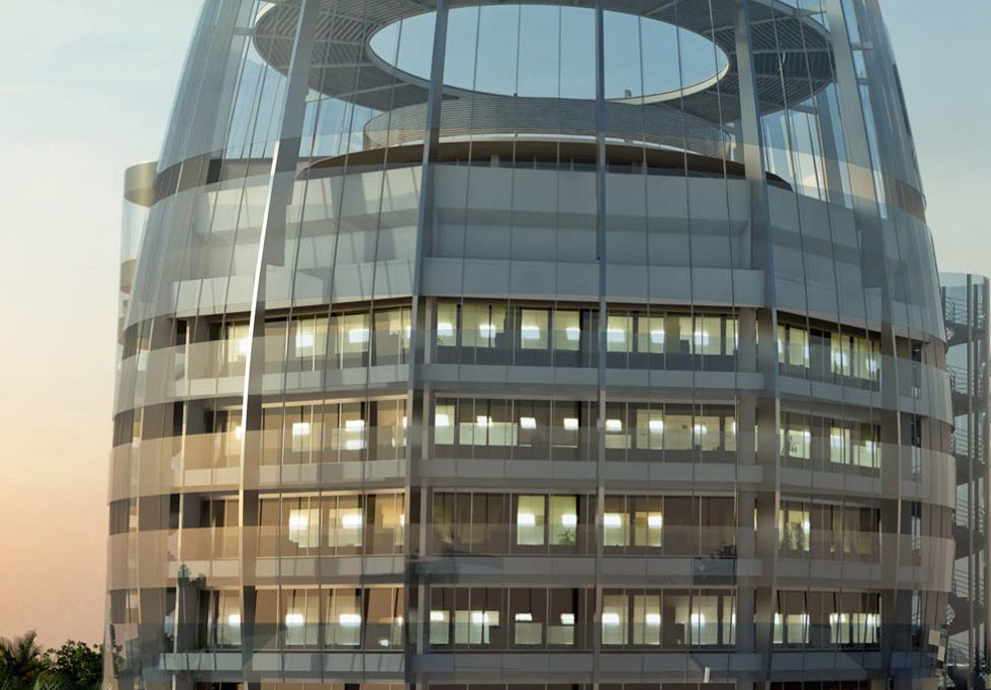 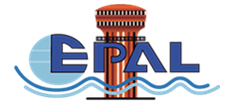 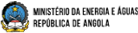 Apresentação da Empresa
Conselho de Administração
Decreto Presidencial n.º 344/17 de 20 de Dezembro
EPAL
Criada por Decreto n.º 72-A/01, de 5 de Outubro e sujeita a Lei n.º 11/13, de 03 de Setembro (Lei de Bases do Sector Empresarial Público);
Pessoa colectiva do sector empresarial público, cujo objecto principal é a realização de estudos, projectos, operação e manutenção de sistemas de abastecimento de de água;
Prestação de serviço público, nos termos das concessões outorgadas pelo Estado;
Rege-se pelo seu Estatuto Orgânico, pelas normas internas complementares e demais normas de direito em vigor.
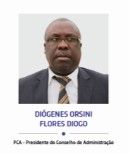 PCA
Eng.º Diogenes Orsini Flores Diogo
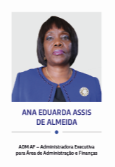 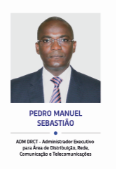 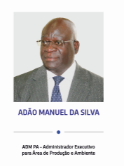 ADM Executivo
Eng.º Adão Manuel da Silva
ADM Executivo
Eng.º Pedro Manuel Sebastião
ADM Executiva
Dra. Ana Eduarda de Almeida
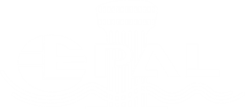 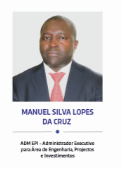 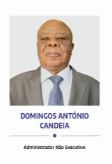 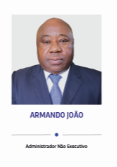 ADM Executivo
Eng.º Manuel Silva Lopes da Cruz
ADM Não Executivo
Dr. Domingos António Candeia
ADM Não Executivo
Eng.º Armando João
EPAL, juntos somos mais fortes!
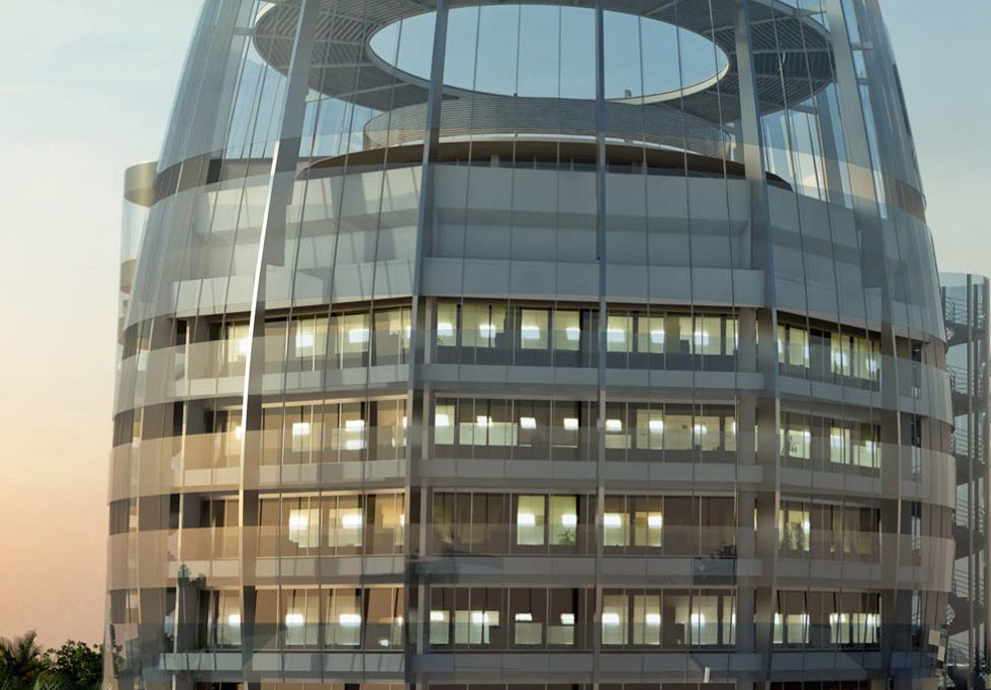 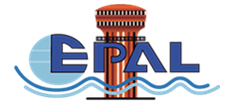 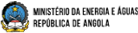 Estrutura Orgânica
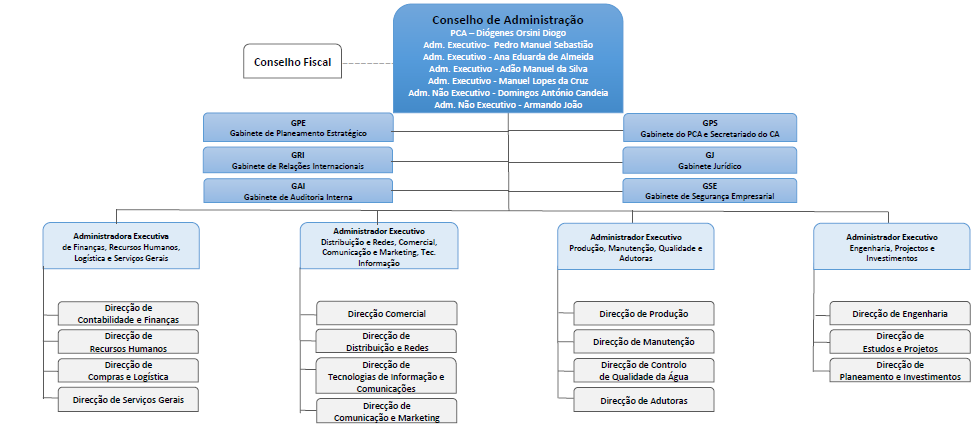 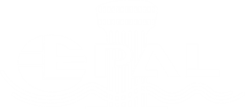 EPAL, juntos somos mais fortes!
A população do país regista um crescimento anual de cerca de 3%. Luanda  representa cerca de 30% da população total do país com mais de
7 milhões de habitantes e uma demanda média acima de 115 litros de água por habitante diariamente.
Luanda é heterogénea: urbana,  periurbana e rural. Estes três  factores, associados à elevada densidade populacional e a  um urbanismo territorial débil,  constituem desafios de grande  dimensão para a EPAL
Os investimentos ao nível da construção de infra-estruturas de captação, tratamento e distribuição de água requerem um planeamento apertado e uma constante atenção às movimentações demográficas da província.
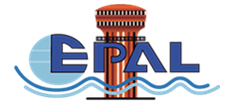 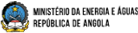 Demografia
Investimento
Urbanismo Territorial
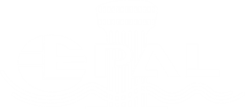 EPAL, juntos somos mais fortes!
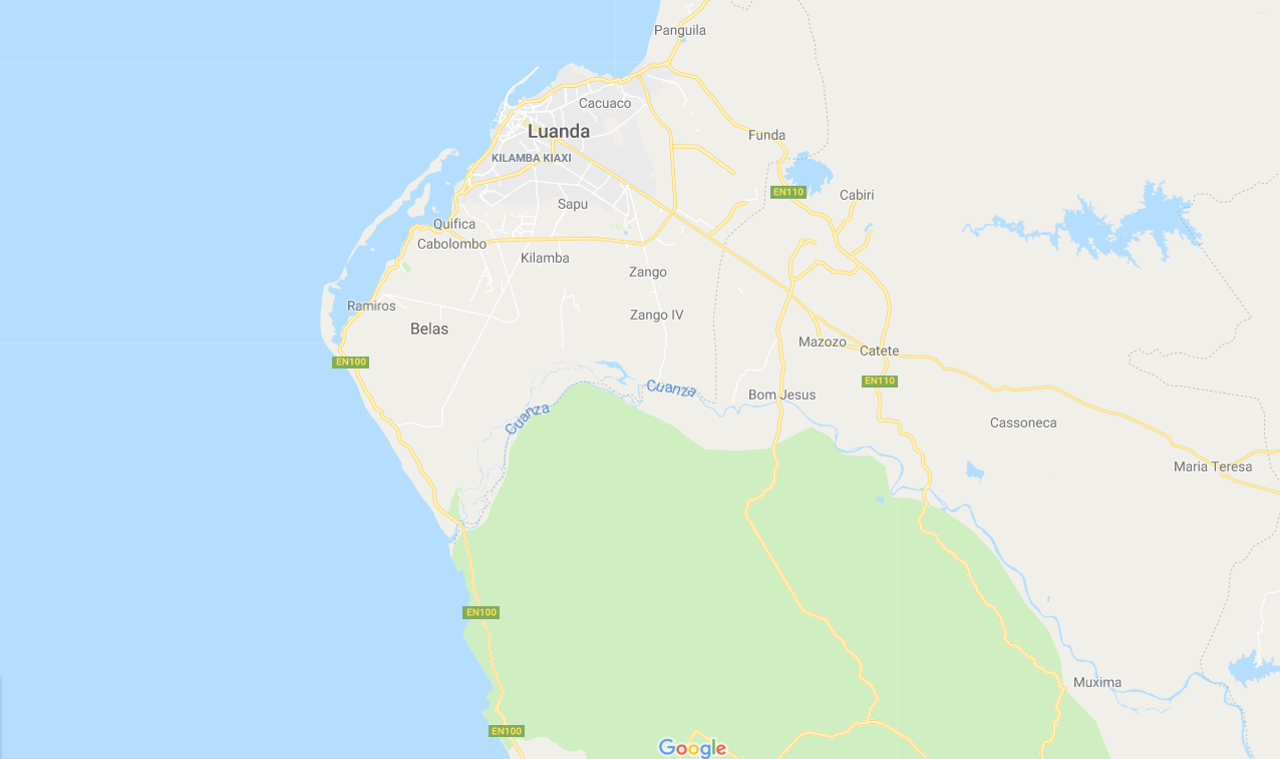 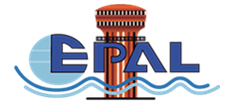 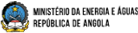 Empresa Pública de Águas, EPAL – E.P.

Mercado
Superficie 18.835 km2
População 7.817.093
Municipios
9
Pontos de Captação
10
Estações de Tratamento
14
Capacidade Nominal de Produção
690.874 m3/dia
Capacidade Real Média de Produção
540.000 m3/dia
Produção Média Necessária
1 Milhão m3/dia
Centros de Distribuição Existentes
27
Distribuição Média Actual
484.000 m3/dia
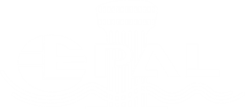 Condutas  Adutoras
703 km
Extensão Rede de Distibuição
10.667 km
Lojas Comerciais
17
Volume de Negocio
Locais de Consumo/Base de Dados
475.656
1.650.349.399 kz
Colaboradores
1.736
EPAL, juntos somos mais fortes!
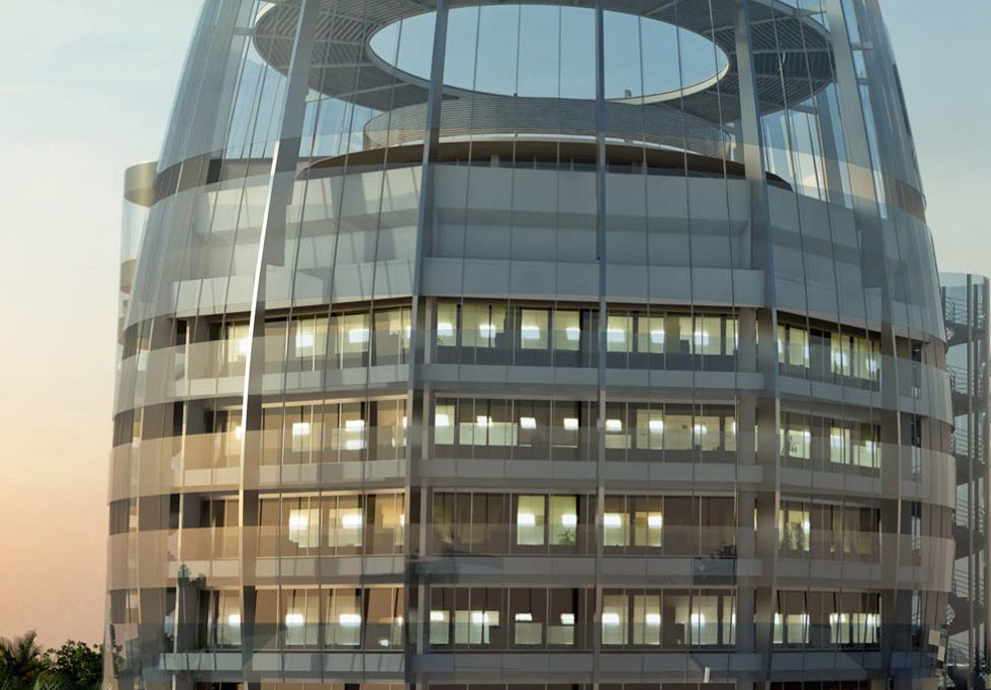 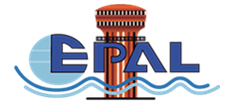 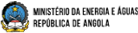 Principais Indicadores Operacionais e Financeiros
Evolução da Produção de Água (m3)
2016 - 1.º Semestre 2018
Principais Condicionantes
Anomalias pontuais dos equipamentos hidráulicos;
Avarias pontuais dos órgãos de tratamento;
Cortes pontuais de energia nas ETA’s;
Insuficiência de grupos geradores;
Inoperância de grupos de bombagem;
Constrangimentos pontuais na EB Kilamba.
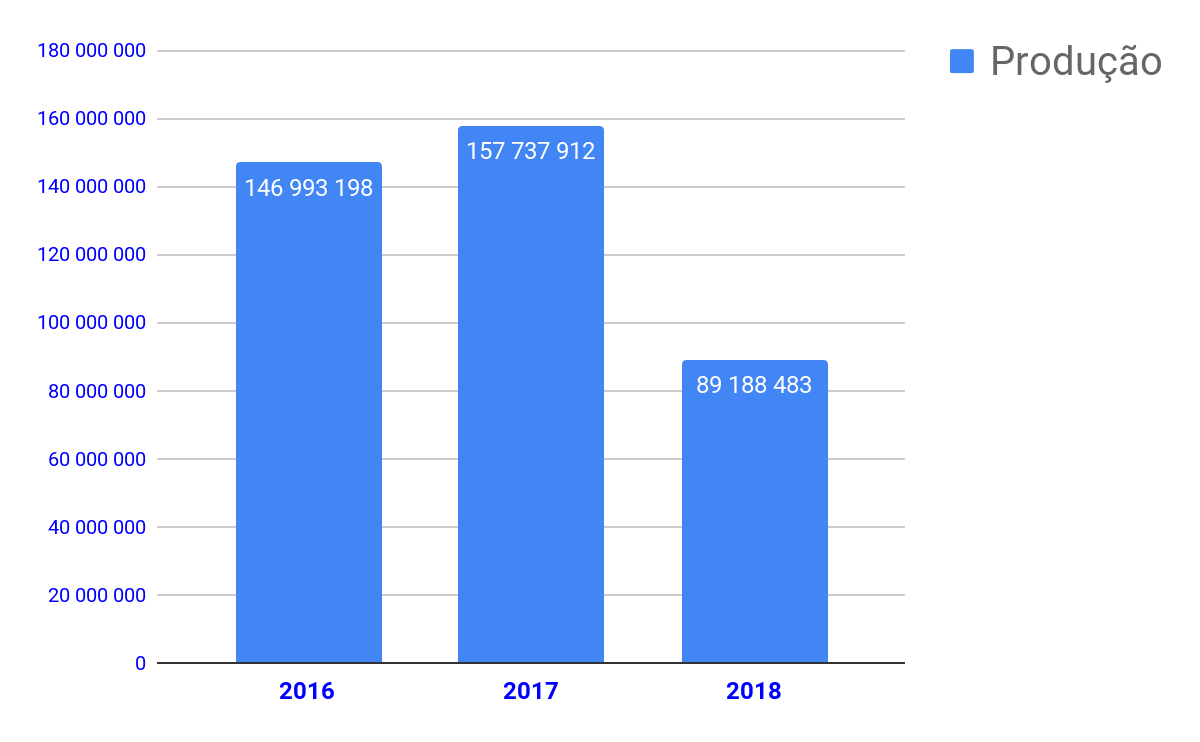 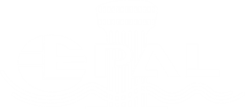 EPAL, juntos somos mais fortes!
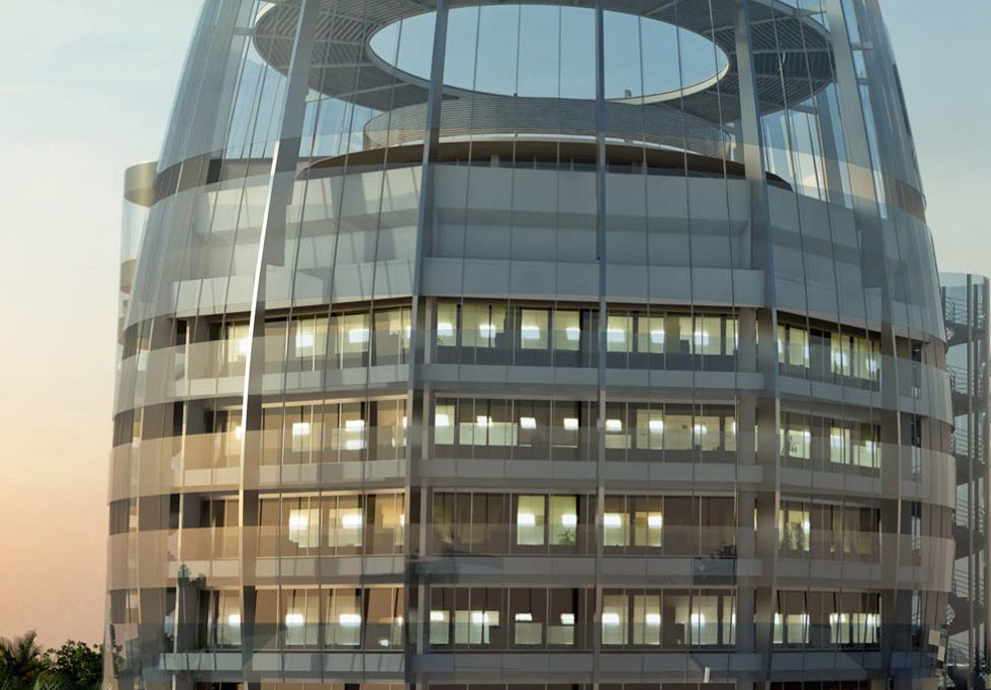 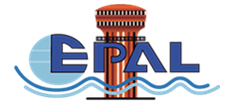 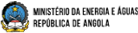 Principais Indicadores Operacionais e Financeiros
Evolução da Distribuição de Água (m3)
2016 - 1.º Semestre 2018
Principais Condicionantes
Garimpo de água e vandalismo as condutas adutoras;
Perdas consideráveis de água na distribuição;
Estado obsolecto de parte da rede de distribuição;
Roturas frequentes na rede de distribuição;
Insuficiência de níveis nos Centros de Distribuição;
Inoperância de grupos de bombagem;
Cortes pontuais de energia;
Insuficiência de grupos geradores.
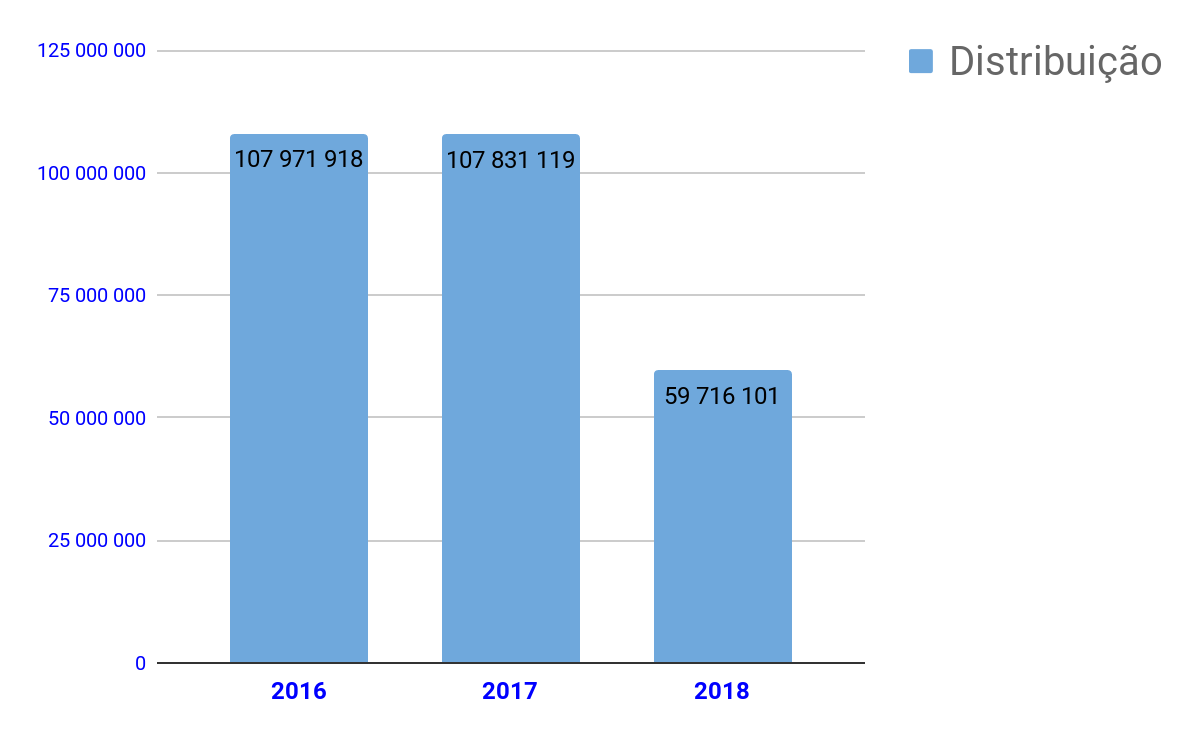 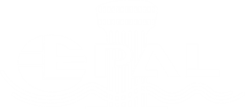 EPAL, juntos somos mais fortes!
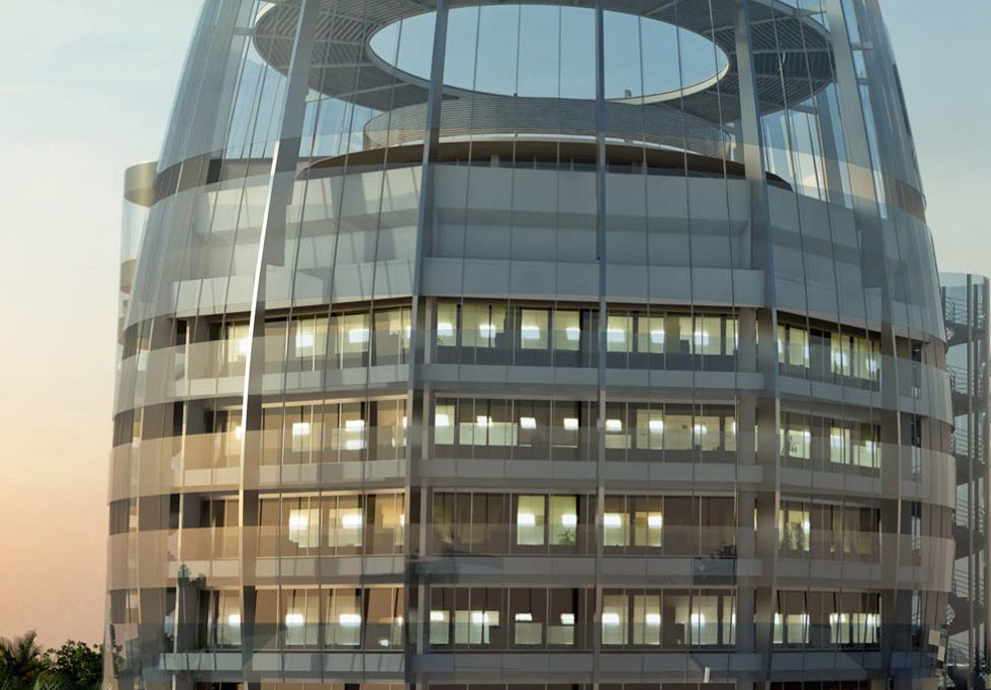 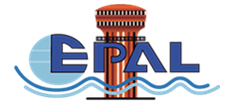 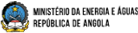 Principais Indicadores Operacionais e Financeiros
Evolução da Facturação de Água (m3)
2016 - 1.º Semestre 2018
Principais Condicionantes
Insuficiência da distribuição de água;
Perdas comerciais consideráveis entre a distribuição e a facturação;
Número considerável de clientes com facturação por estimativa;
Base de dados de Clientes;
Acesso inadequado em algumas zonas da cidade.
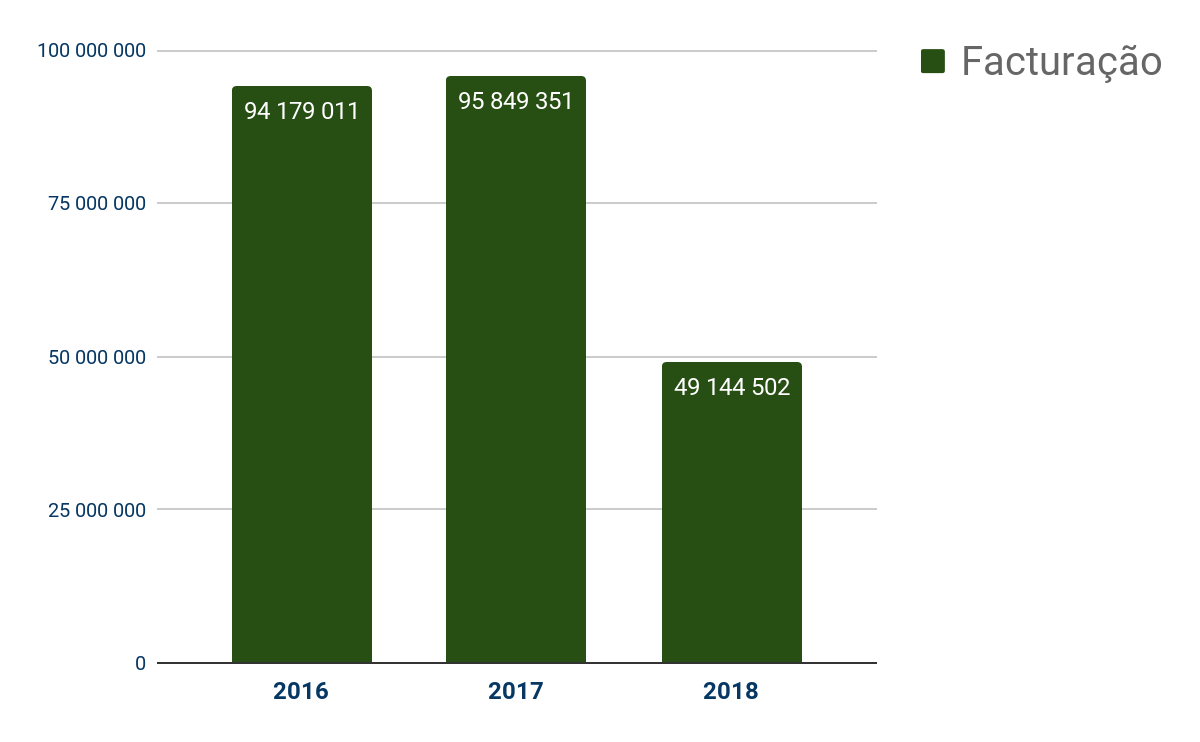 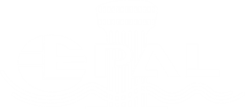 EPAL, juntos somos mais fortes!
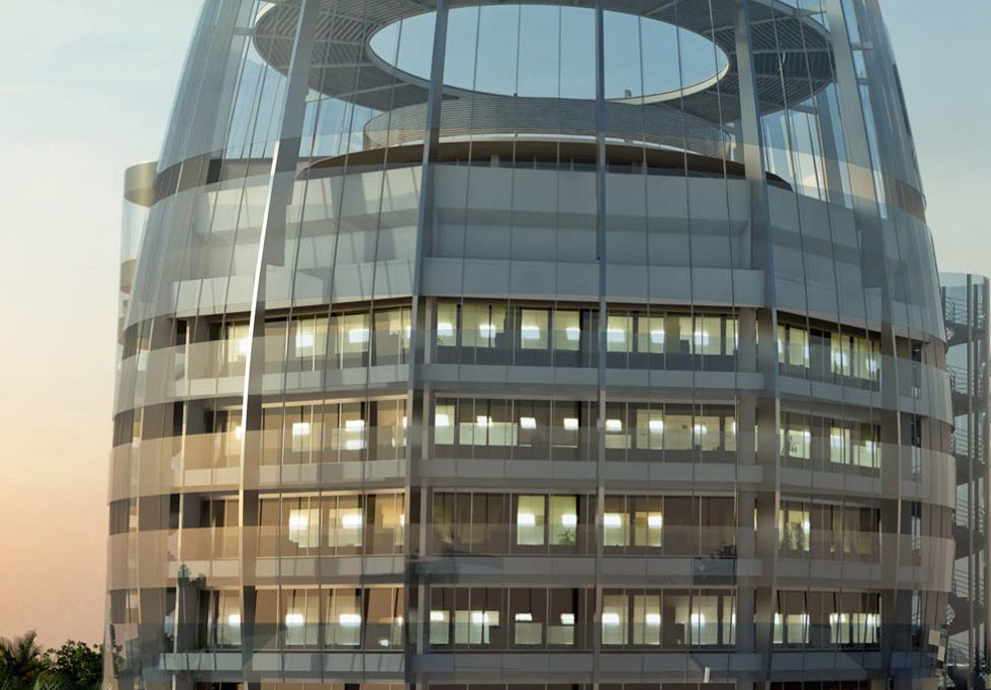 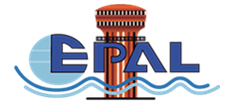 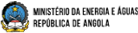 Principais Indicadores Operacionais e Financeiros
Evolução da Facturação de Água (AKz)
2016 - 1.º Semestre 2018
Principais Condicionantes
Deficiência do cadastro e da base de dados de clientes;
Número considerável de clientes bloqueados;
Insuficiência da distribuição de água em áreas com potencial de facturação e cobrança;
Instabilidade de comunicações;
Morosidade no processamento de dados do sistema em uso;
Inadaptação do sistema às matrizes e processos internos actuais;
Falta de contadores.
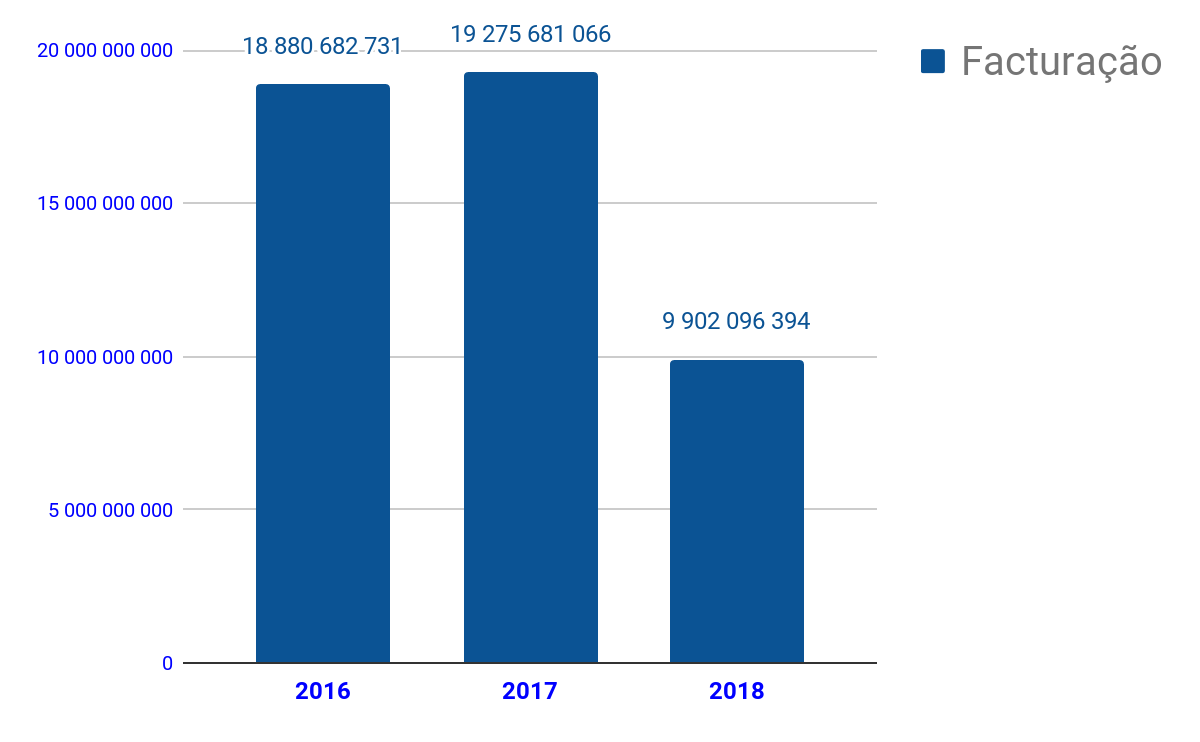 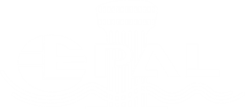 EPAL, juntos somos mais fortes!
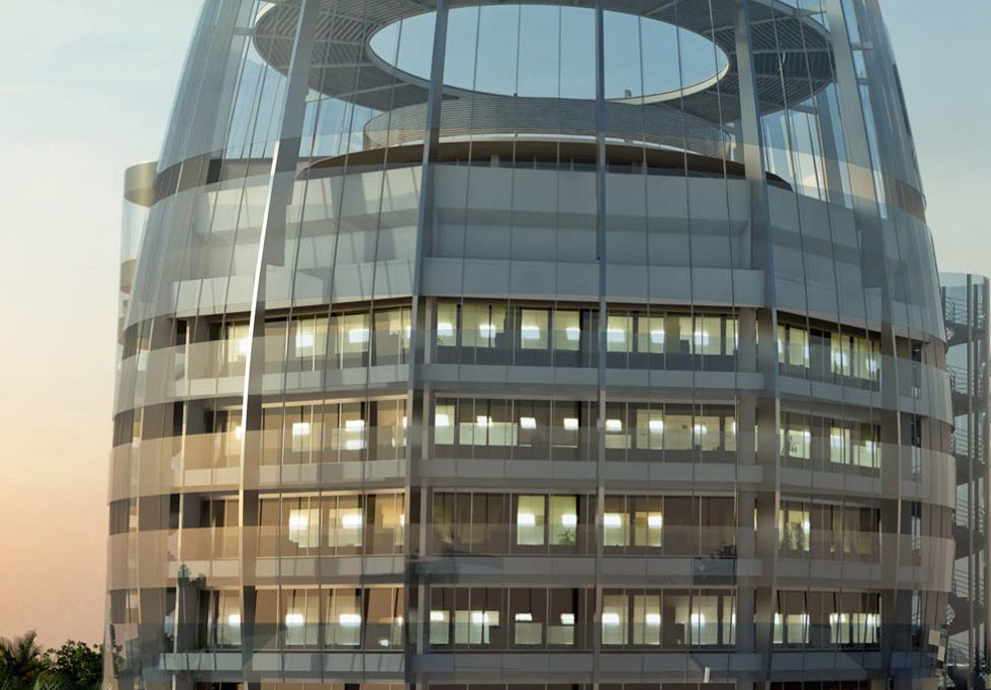 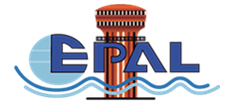 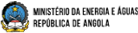 Principais Indicadores Operacionais e Financeiros
Evolução da Cobrança de Água (AKz)
2016 - 1.º Semestre 2018
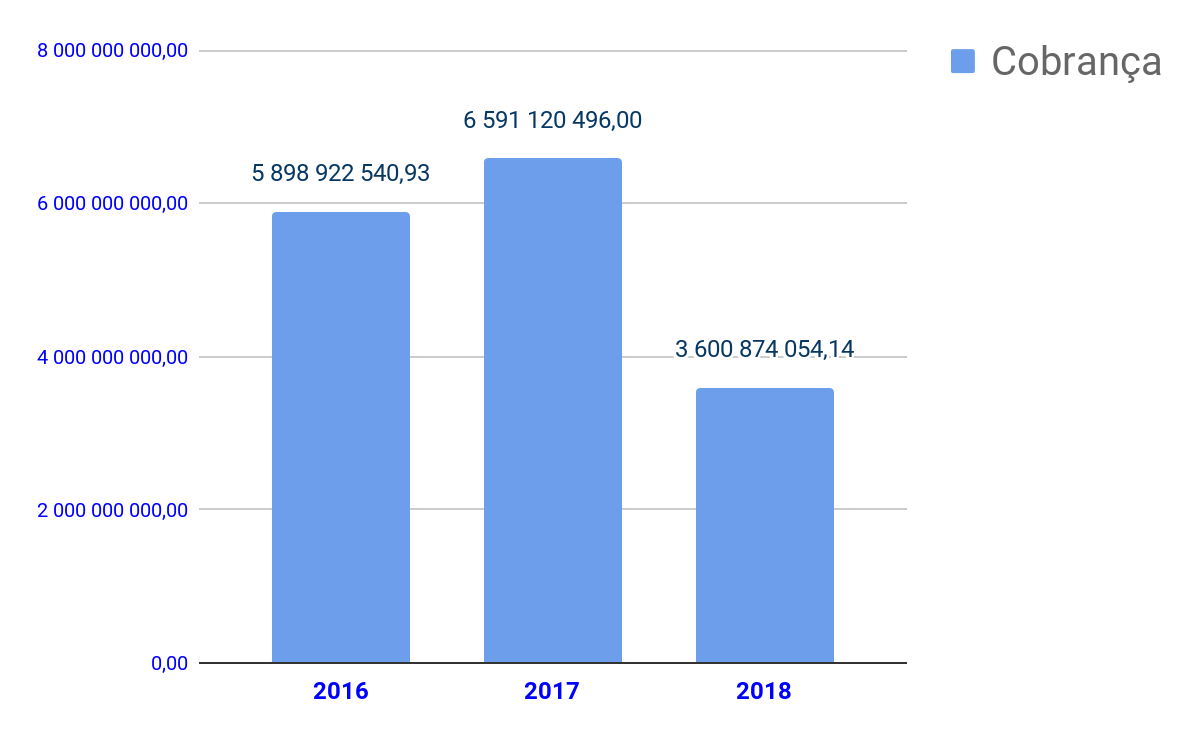 Principais Condicionantes
Deficiências da base de dados de clientes;
Ineficiência dos serviços de pagamento;
Falta de cultura de pagamento regular;
Irregularidade no pagamento das dívidas de instituições públicas;
Risco de crescimento de venda ilegal de água.
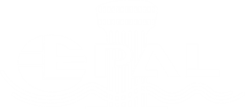 EPAL, juntos somos mais fortes!
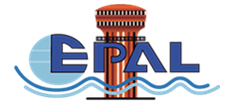 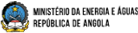 Empresa Pública de Águas, EPAL – E.P.

Cadeia de Valor
Tratamento
Adução
Armazenamento
Distribuição
Comercialização
Captação
operacional
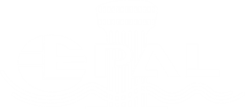 Financeiro
EPAL, juntos somos mais fortes!
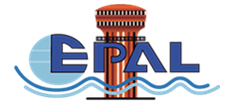 Principais Resultados Históricos e Desafios Futuros
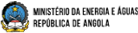 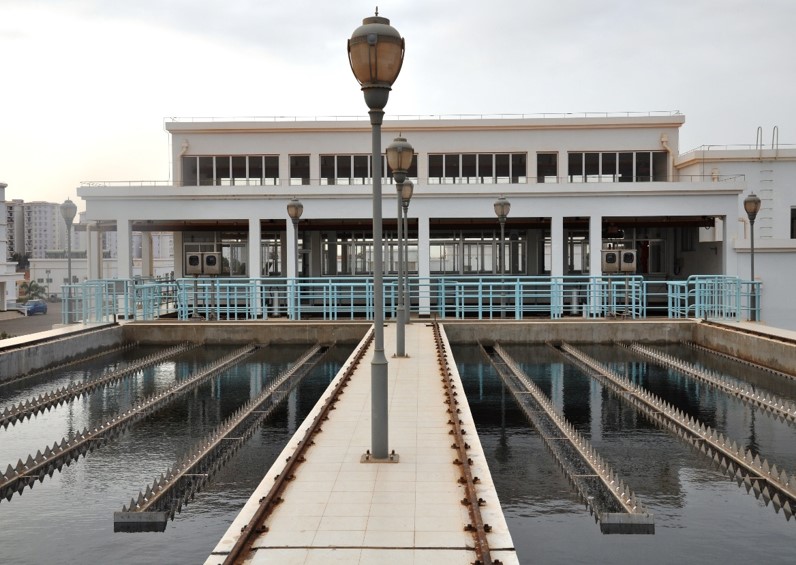 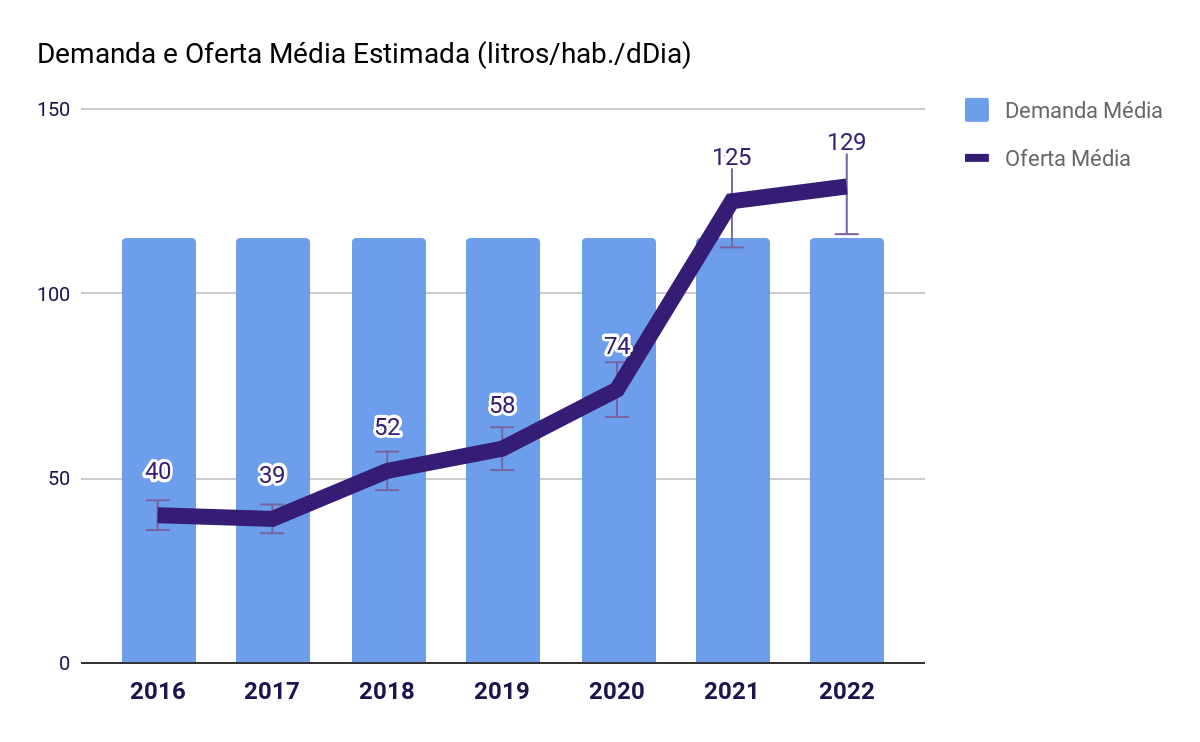 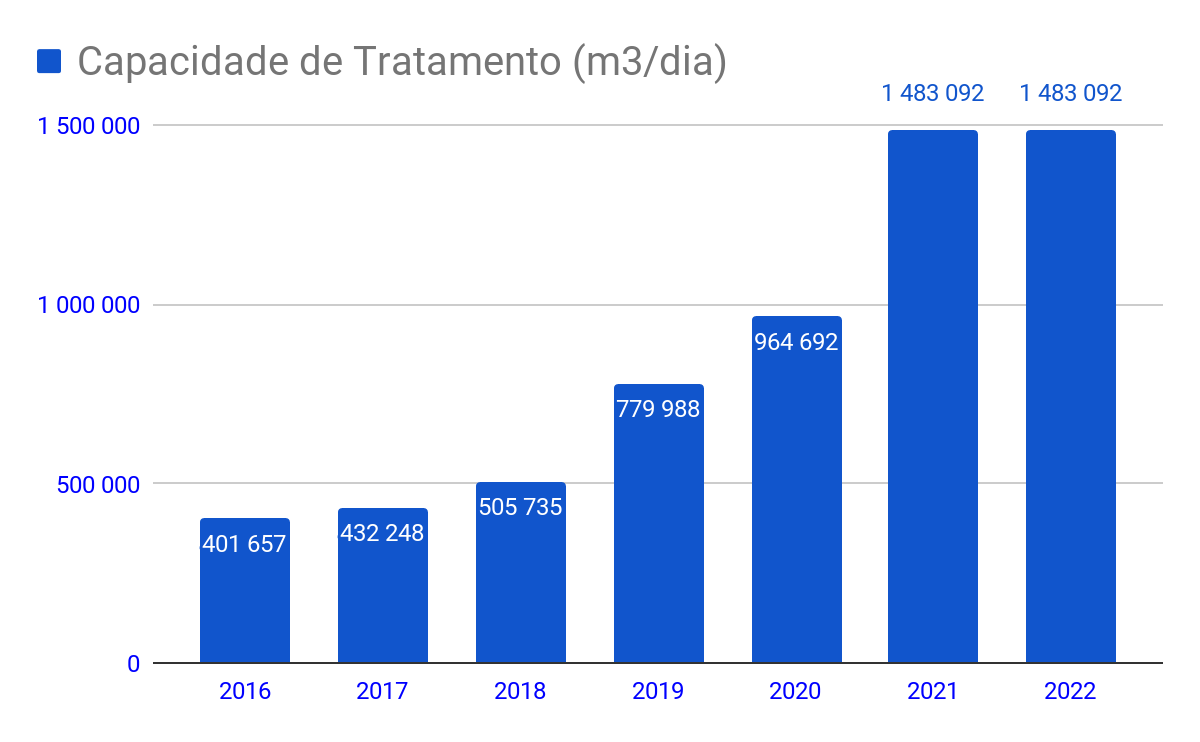 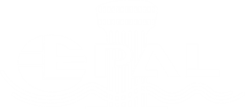 EPAL, juntos somos mais fortes!
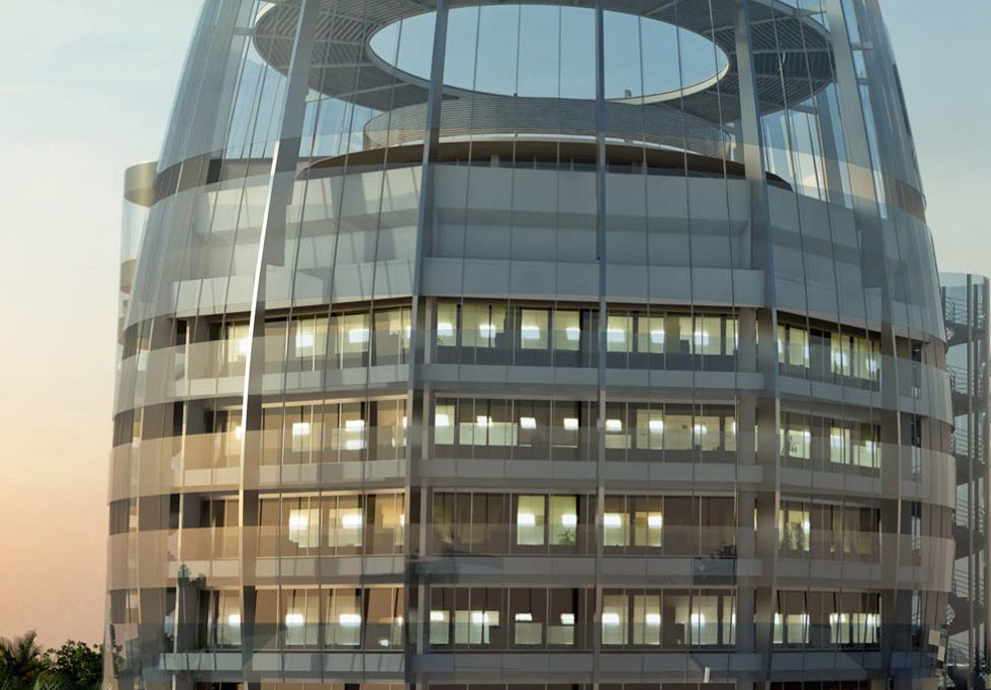 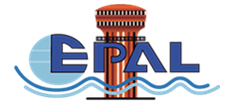 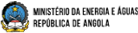 Principais Acções Realizadas e Desafios Futuros
Reforço e Melhoria da Produção e Distribuição de Água
Aumento da produção (ETA’s Kifangondo, Capari, Bom Jesus) da distribuição (CD’s reabilitados)
Reforço e Melhoria da Produção e Distribuição de Água
Melhoria da performance da produção e distribuição e continuidade de implementação do Plano de Acção 2016/2017
Ampliação dos Sistemas Existentes
Ampliação da ETA Kifangondo (210 mil m3/dia), ETA Kilamba (120 mil m3/dia) e ETA Calumbo (86 mil m3/dia)
2017
2019
2021
2016
2018
2020
Exploração de Novos Sistemas de Água
Arranque da primeira fase do Sistema 4 Bita (259 mil m3/dia) e Sistema 5 Quilonga Grande (259 mil m3/dia)
Reforço e Melhoria da Produção e Distribuição de Água
Reabilitação e aumento da capacidade de reserva dos CD’s (Cazenga, Maianga, Marçal, Benfica 1, Km 9 e Panguila)
Ampliação dos Sistemas Existentes e Melhoria da Produção
Ampliação da ETA Candelabro (210 mil m3/dia) e Instalação das ETA’s Compactas Cabala (144 m3/dia) e Ramiros (1.034 m3/dia)
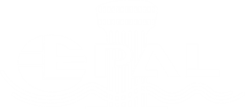 EPAL, juntos somos mais fortes!
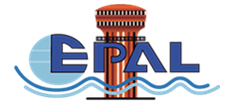 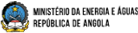 Área de Serviço dos Centros de Distribuição
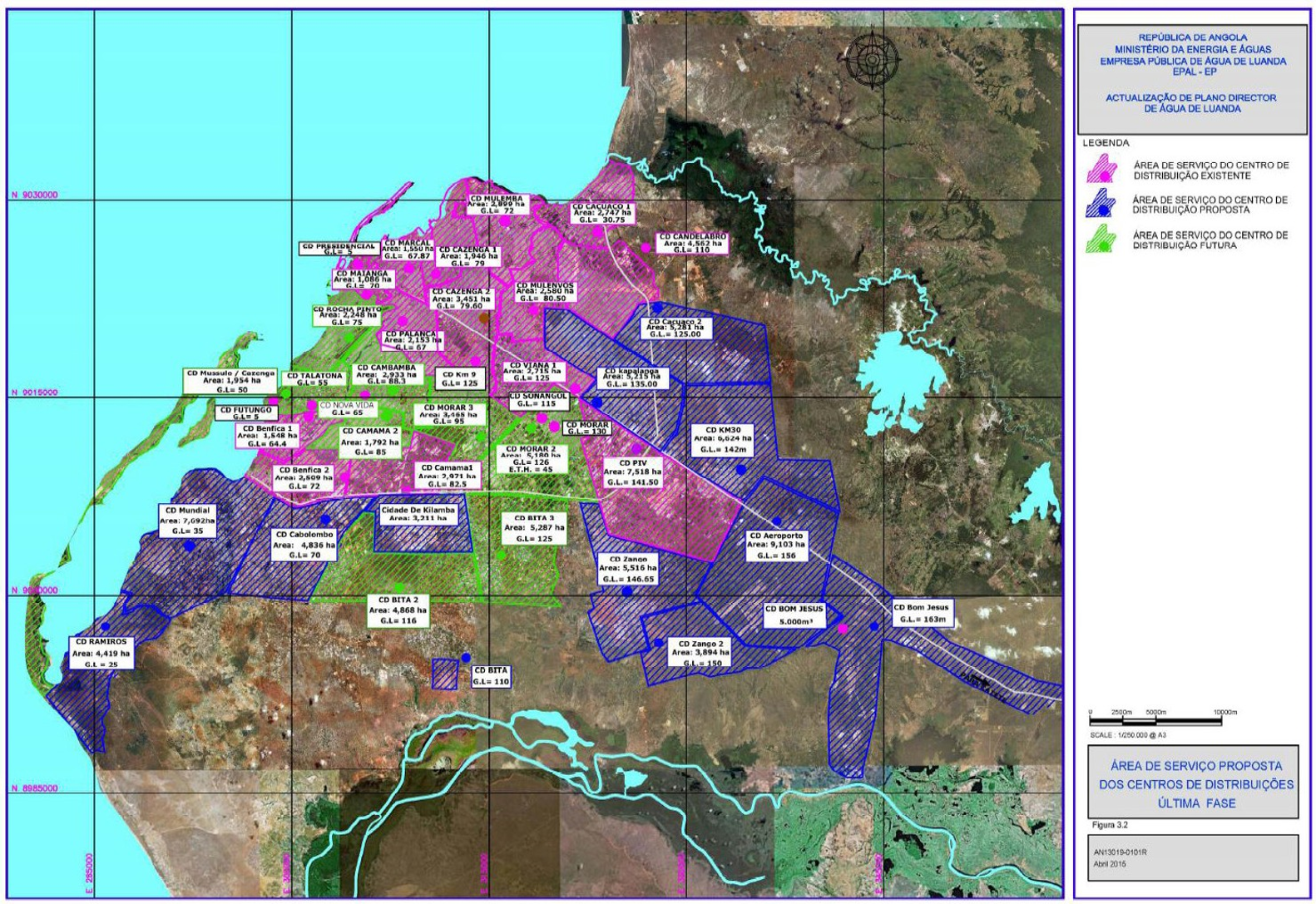 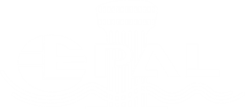 EPAL, juntos somos mais fortes!
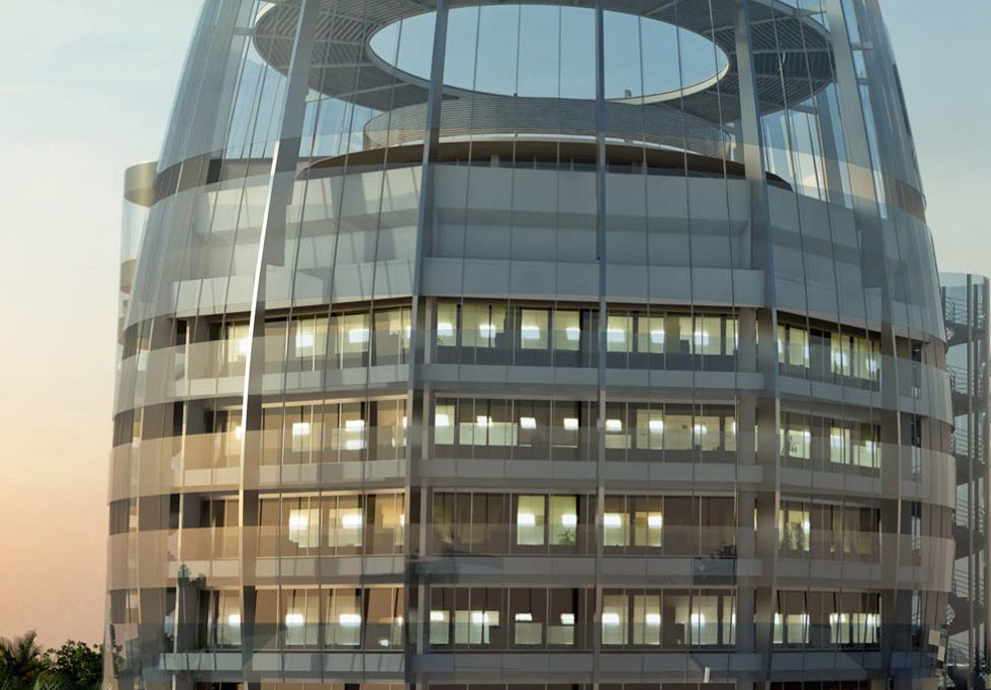 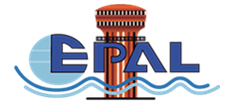 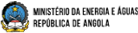 Ponto de Situação dos Principais Projectos
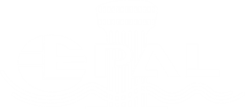 EPAL, juntos somos mais fortes!
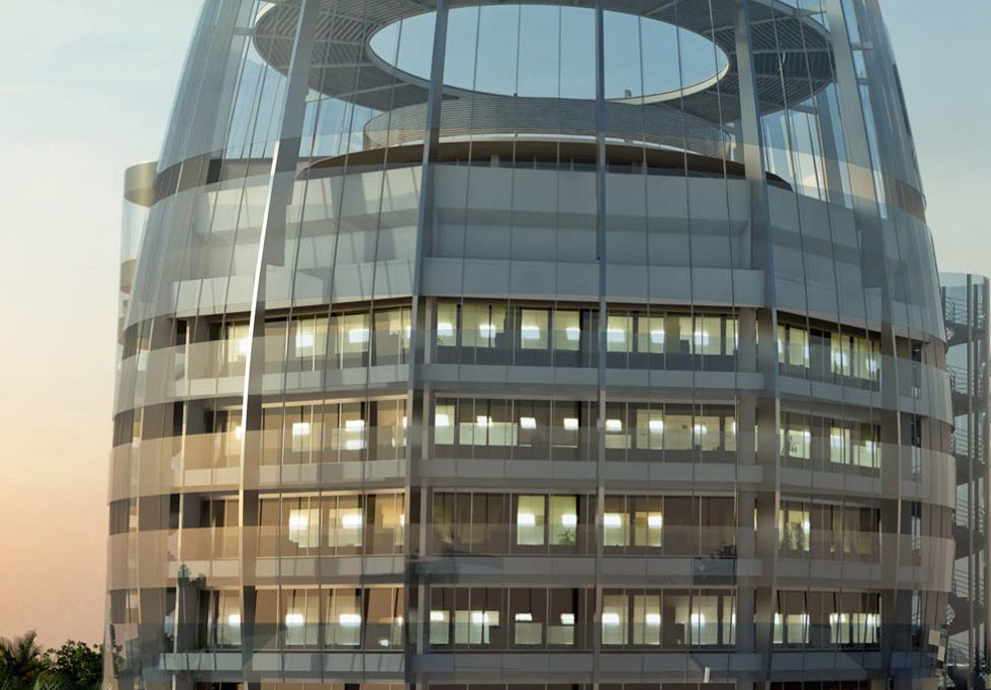 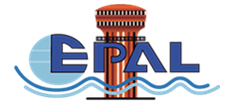 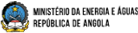 Ponto de Situação dos Principais Projectos (S5 - Quilonga Grande)
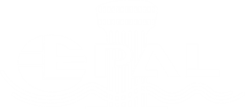 EPAL, juntos somos mais fortes!
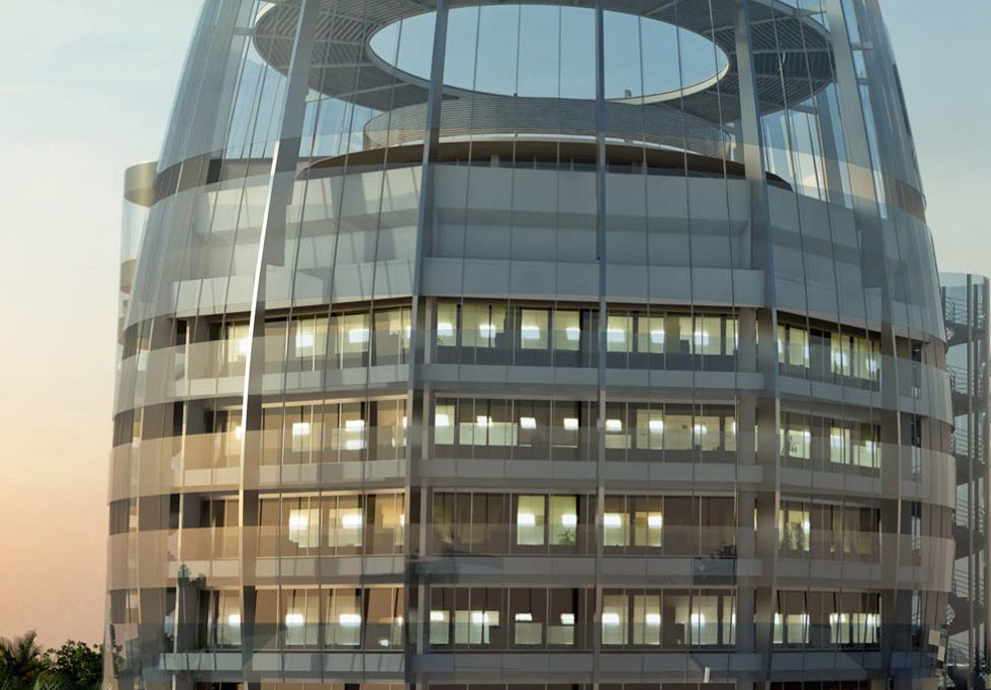 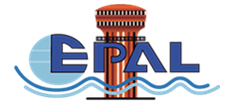 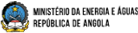 Ponto de Situação dos Principais Projectos (S4 - Bita)
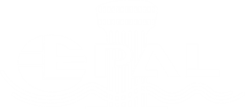 EPAL, juntos somos mais fortes!
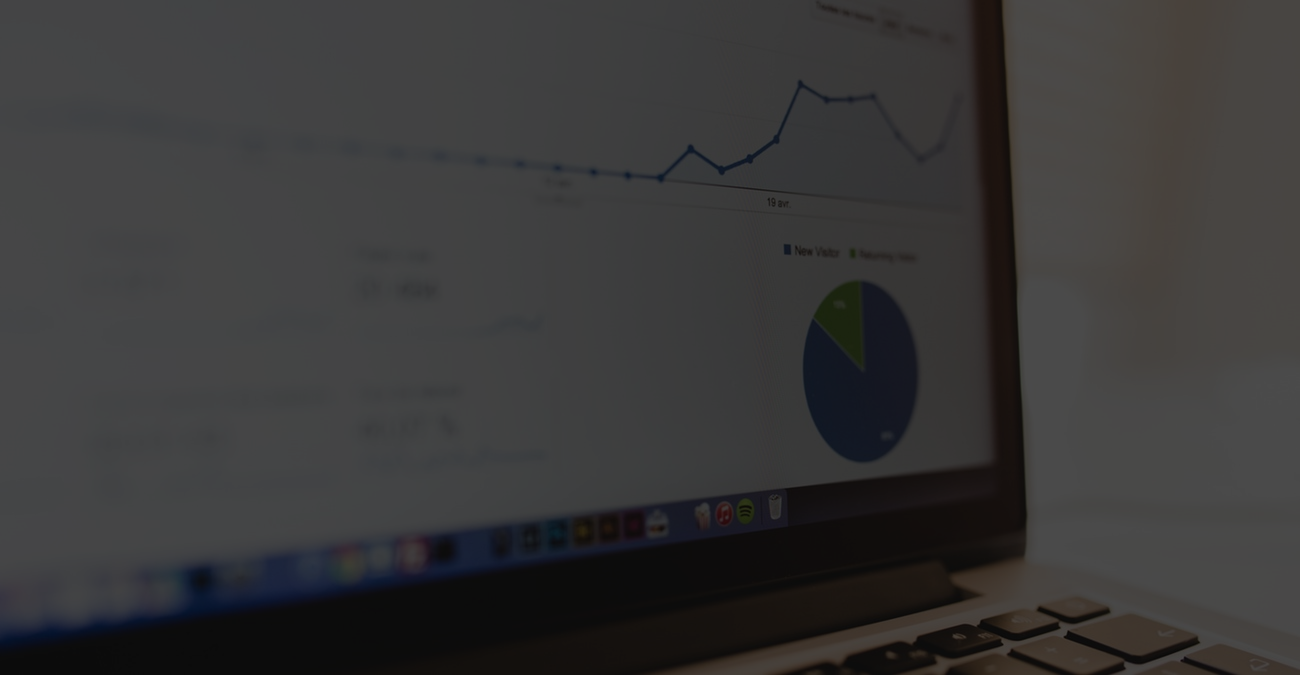 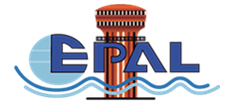 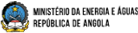 Empresa Pública de Águas, EPAL
Principais Desafios do Plano de Acção do Sector 2018 - 2022
1. Expansão do Abastecimento de Água 
Atingir a taxa de cobertura de 85% no abastecimento em zonas urbanas e 80% em zonas rurais até 2022 (necessário garantir a continuidade no desenvolvimento dos sistemas de abastecimento de água).
2. Gestão Sustentável do Sector da Água
Gestão monitorização sustentável e integrada dos recursos hídrico, ou seja, a gestão mais eficiente e sustentável dos sistemas de abastecimento de água e recolha e tratamento de águas residuais.
3. Reabilitação e expansão dos Sistemas de Recolha e Tratamento de Águas Residuais
…até 2022 deve-se assegurar a realização dos estudos conducentes à implementação de sistemas de recolha de tratamento de águas residuais em todas as capitais de províncias e dar sequência ao processo de construção de forma faseada e sustentável.
O Plano de Acção do Sector (2018-2022) estabelece as prioridades e projectos para o desenvolvimento do Sector nos próximos 5 anos, alinhados ao Programa de Governo.  Investimento Global de USD 5.953 Mil Milhões.
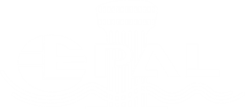 EPAL, juntos somos mais fortes!
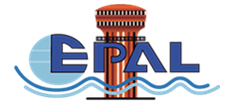 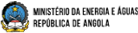 Empresa Pública de Águas, EPAL – E.P.
Principais
Assegurar o alinhamento da Empresa com as estratégias do Governo (Plano de Acção do Sector 2018-2022 e Plano Director Geral de Luanda)
Desafios
Assegurar a sustentabilidade econômico-financeira  da empresa e monitorizar o controlo de performance
2018-2022
Garantir a implementação de projectos e Investimentos que concorram para a melhoria do fornecimento de água
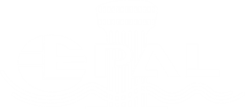 Garantir o atendimento da demanda de água e um consumo percapita acima de 115 litros de água por habitante por dia
EPAL, juntos somos mais fortes!
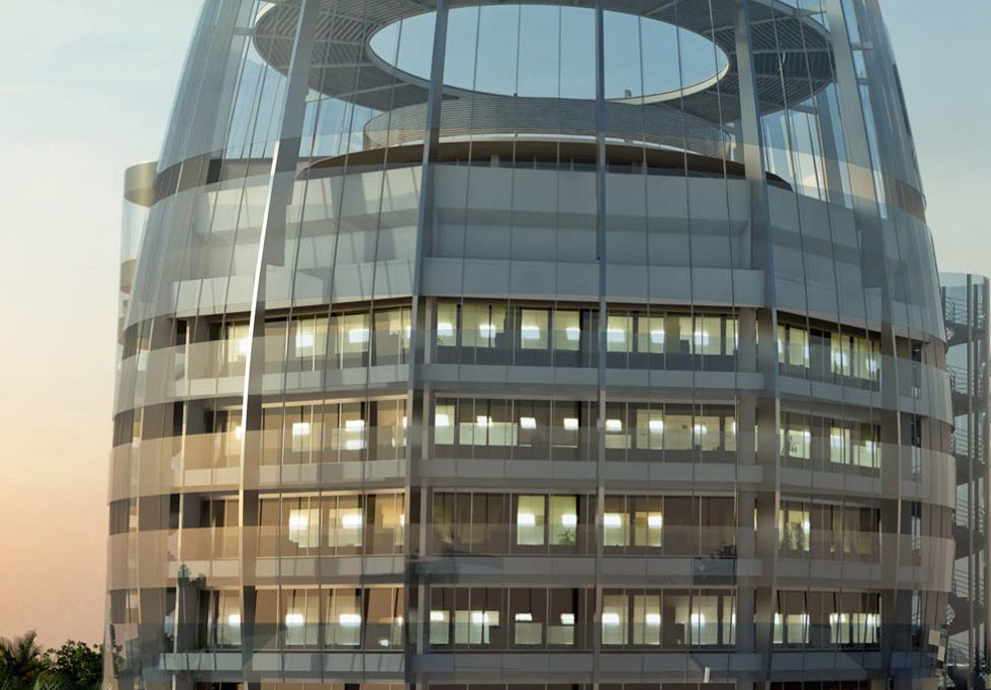 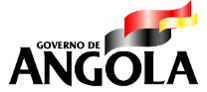 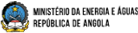 Tuasakula!
Tuna Sakwila!
Nga Sakidila!
Nda Pandula!
Ntondele!
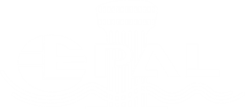 EPAL, juntos somos mais fortes!